Bài 5: Đèn giao thông
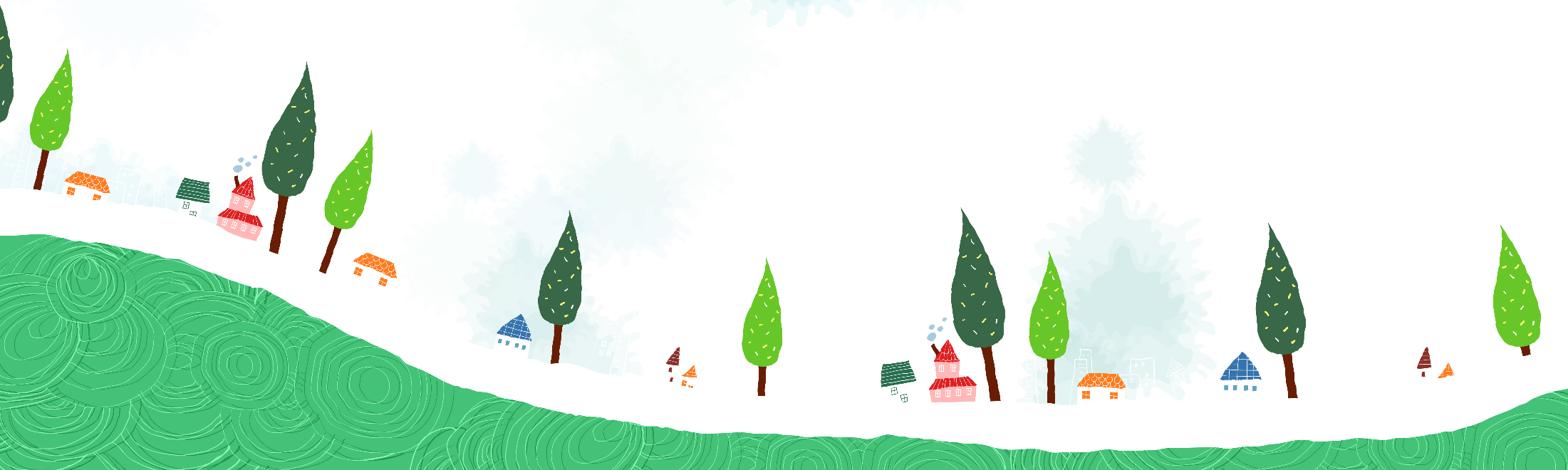 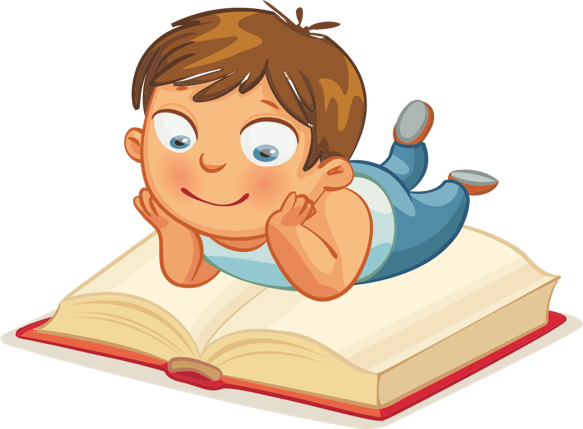 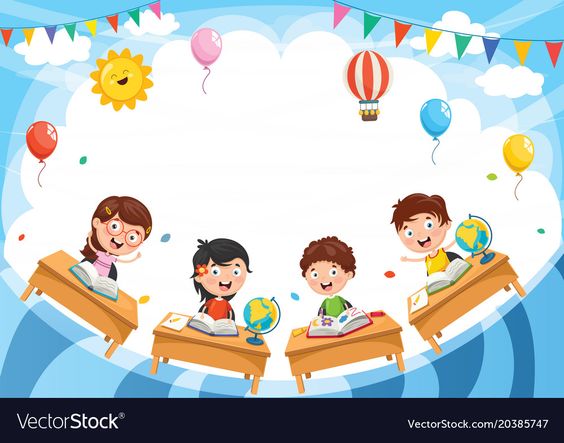 Khởi động
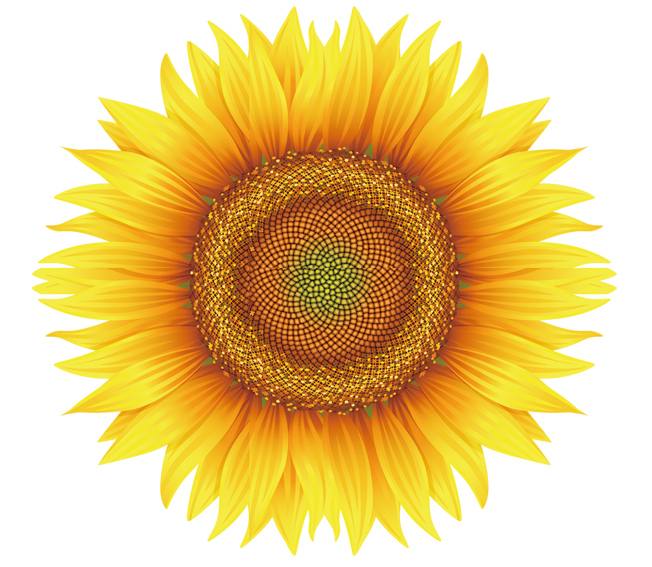 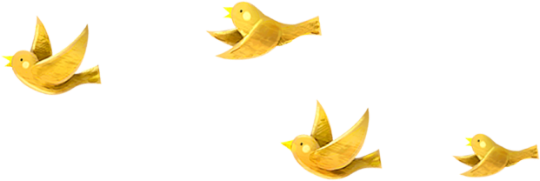 1. Quan sát tranh
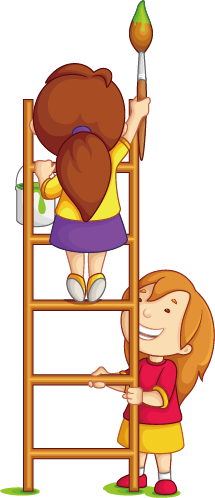 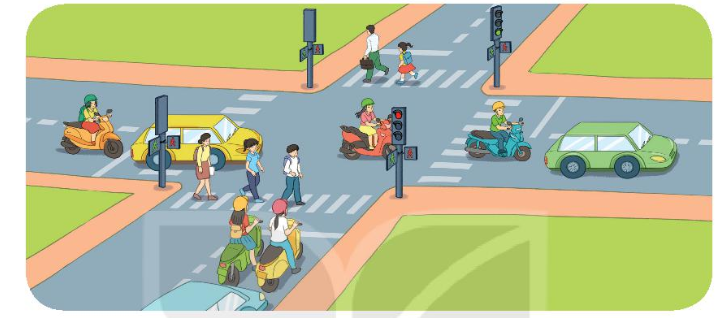 Tranh vÏ c¶nh g×?
C¶nh c¸c ph­¬ng tiÖn giao th«ng tÊp nËp ®i l¹i
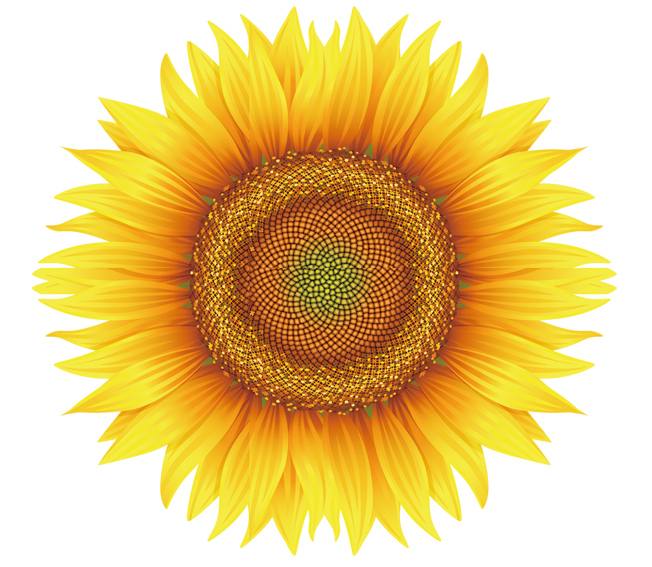 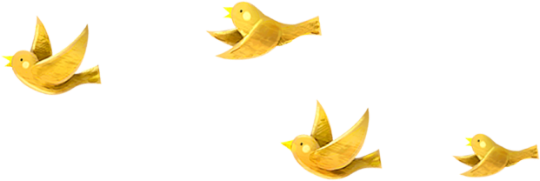 2. Đọc
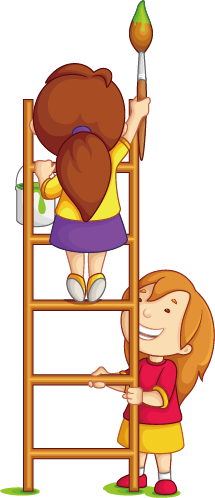 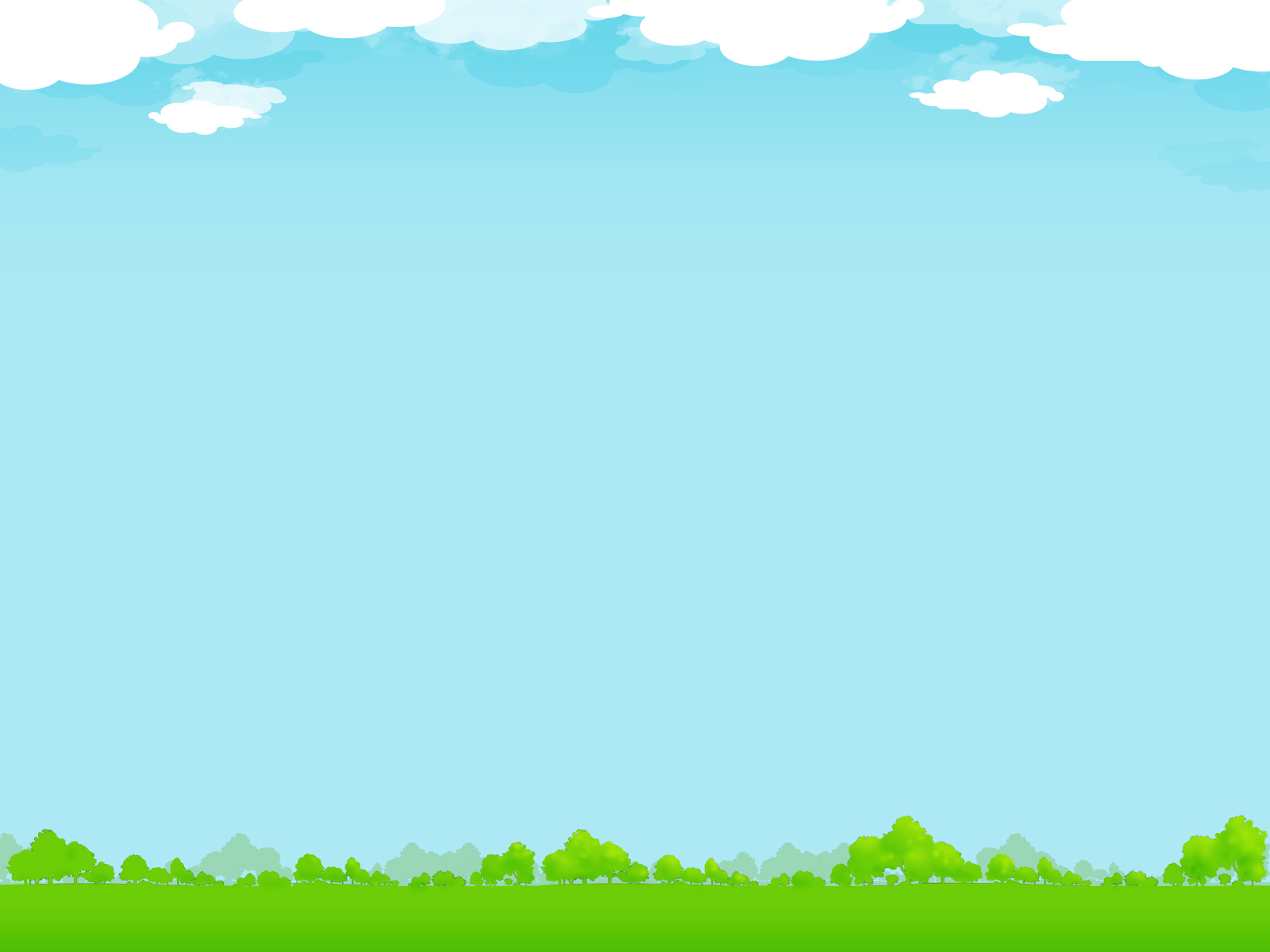 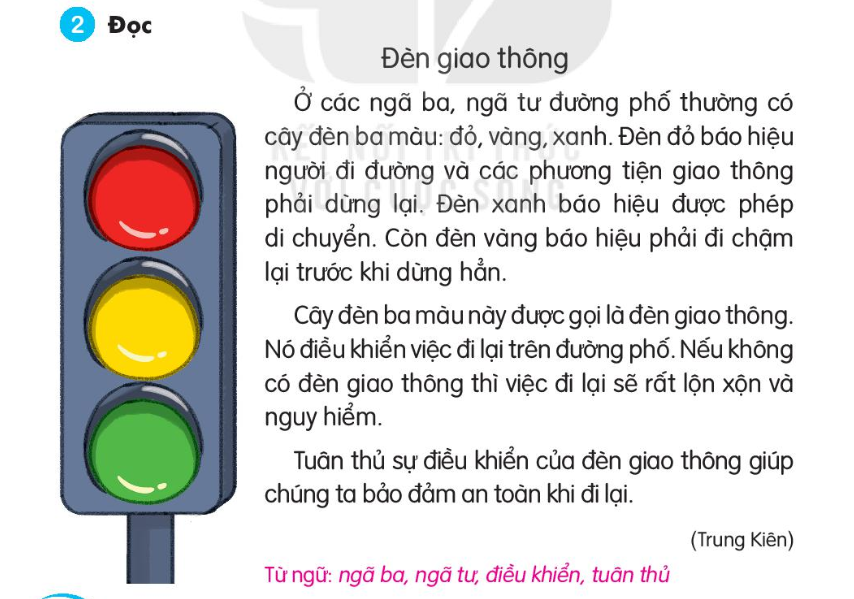 1. ĐÌn giao th«ng cã mÊy mµu?
2. Mçi mµu cña ®Ìn giao th«ng b¸o hiÖu ®iÒu g×?
3. NÕu kh«ng cã ®Ìn giao th«ng viÖc ®i l¹i ë c¸c ®­êng phè nh­ thÕ nµo?
Tr¶ lêi: ®Ìn giao th«ng cã 3 mµu
- Mµu ®á b¸o hiÖu dõng l¹i, ®Ìn xanh b¸o hiÖu ®­îc ®i, ®Ìn vµng ph¶i ®i chËm l¹i
- Kh«ng cã ®Ìn giao th«ng viÖc ®i l¹i lén xén vµ nguy hiÓm
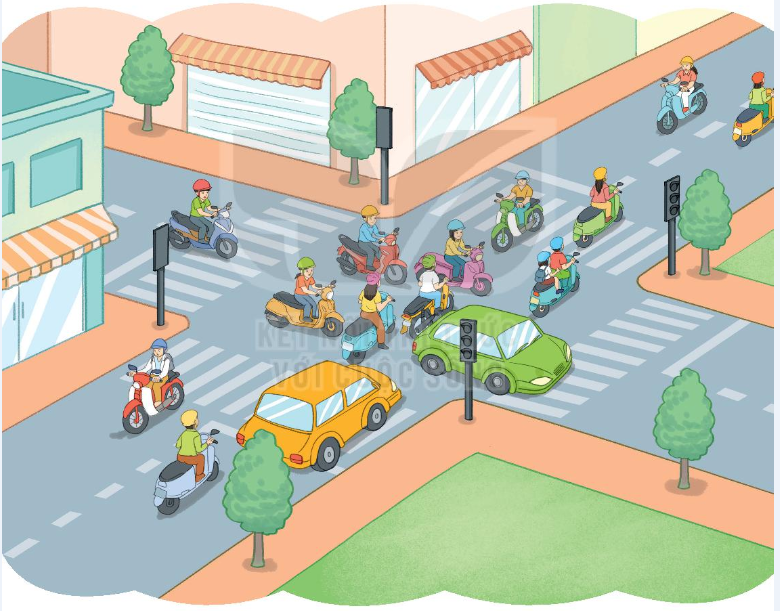 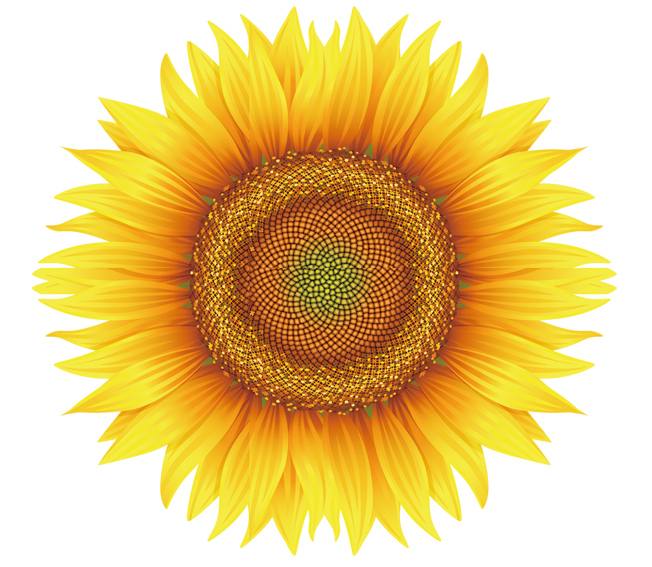 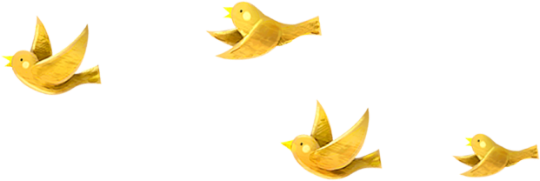 4. Viết vào vở
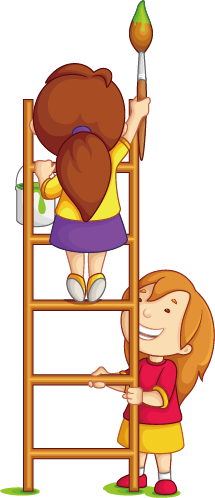 Nếu kh«ng cã ®Ìn giao th«ng viÖc ®i l¹i lén xén vµ nguy hiÓm
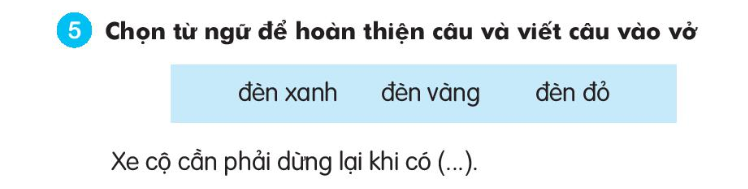 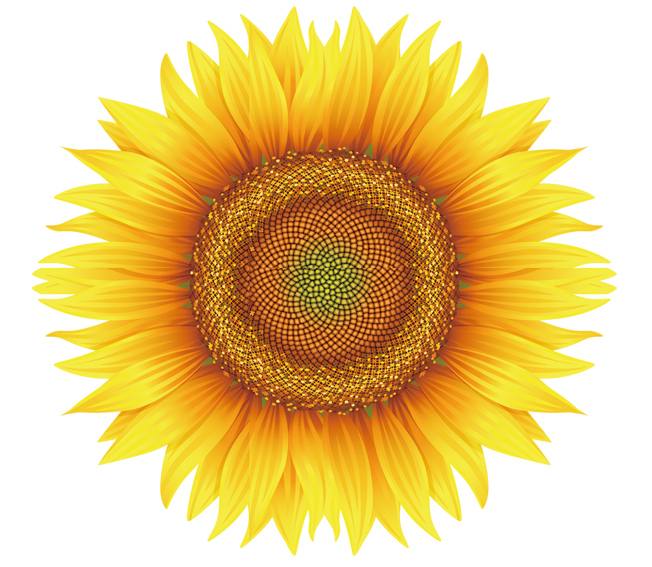 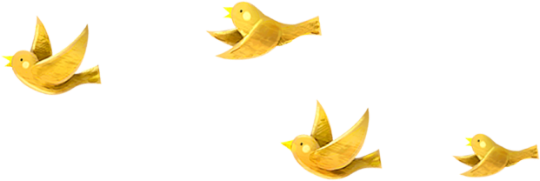 6. Quan sát tranh
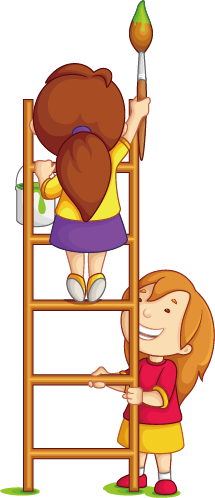 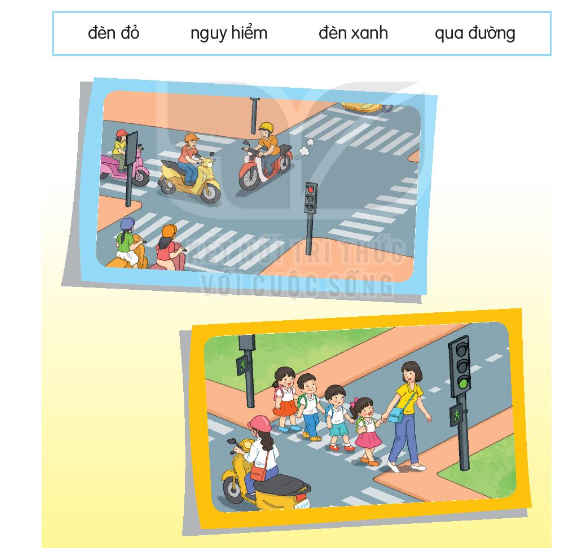 Đèn đỏ xe cộ phải dừng lại
Đèn xanh cô giáo dẫn các bạn qua đường
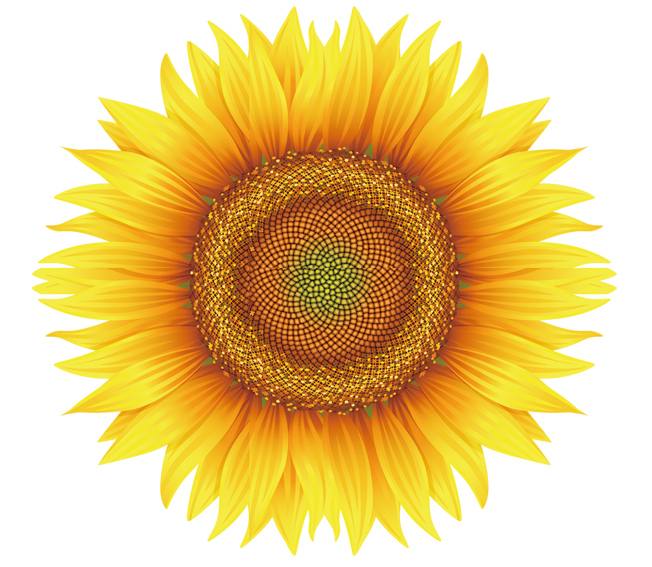 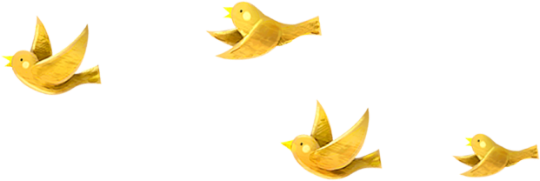 7. Nghe viết
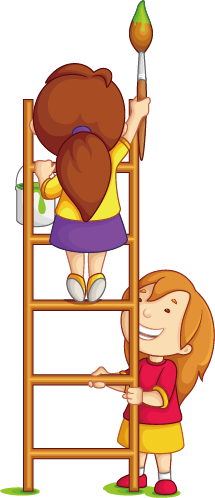 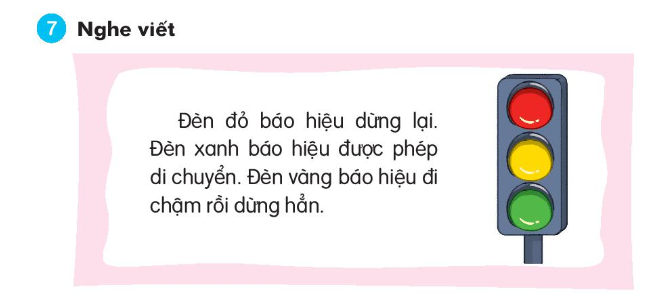 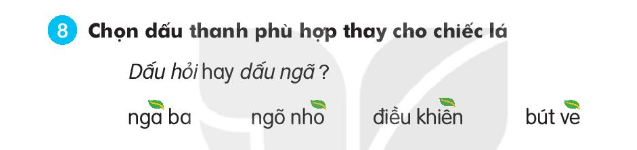 Ng· ba          ngâ nhá     
®iÒu khiÓn      bót vÏ
Nhận biết biển báo
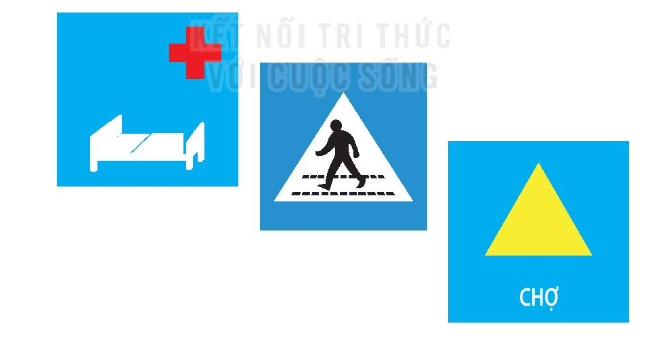 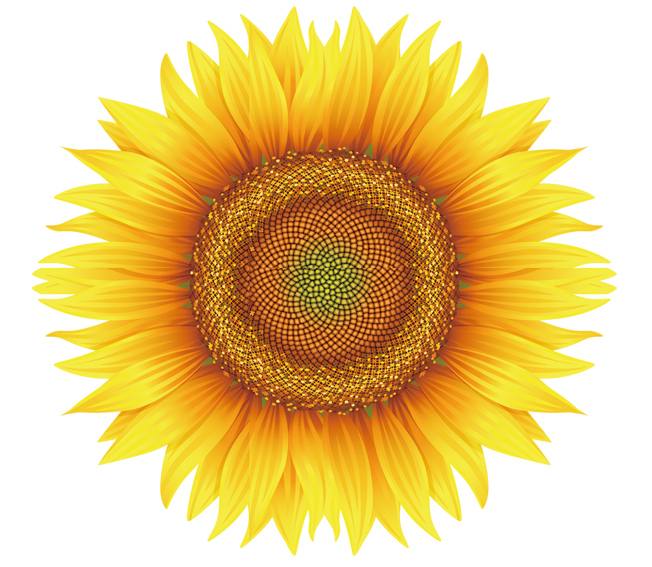 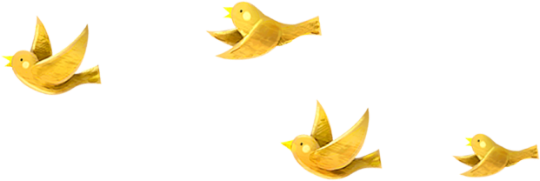 9. Trò chơi
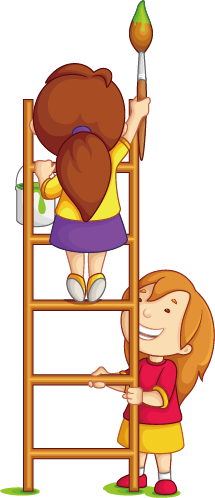 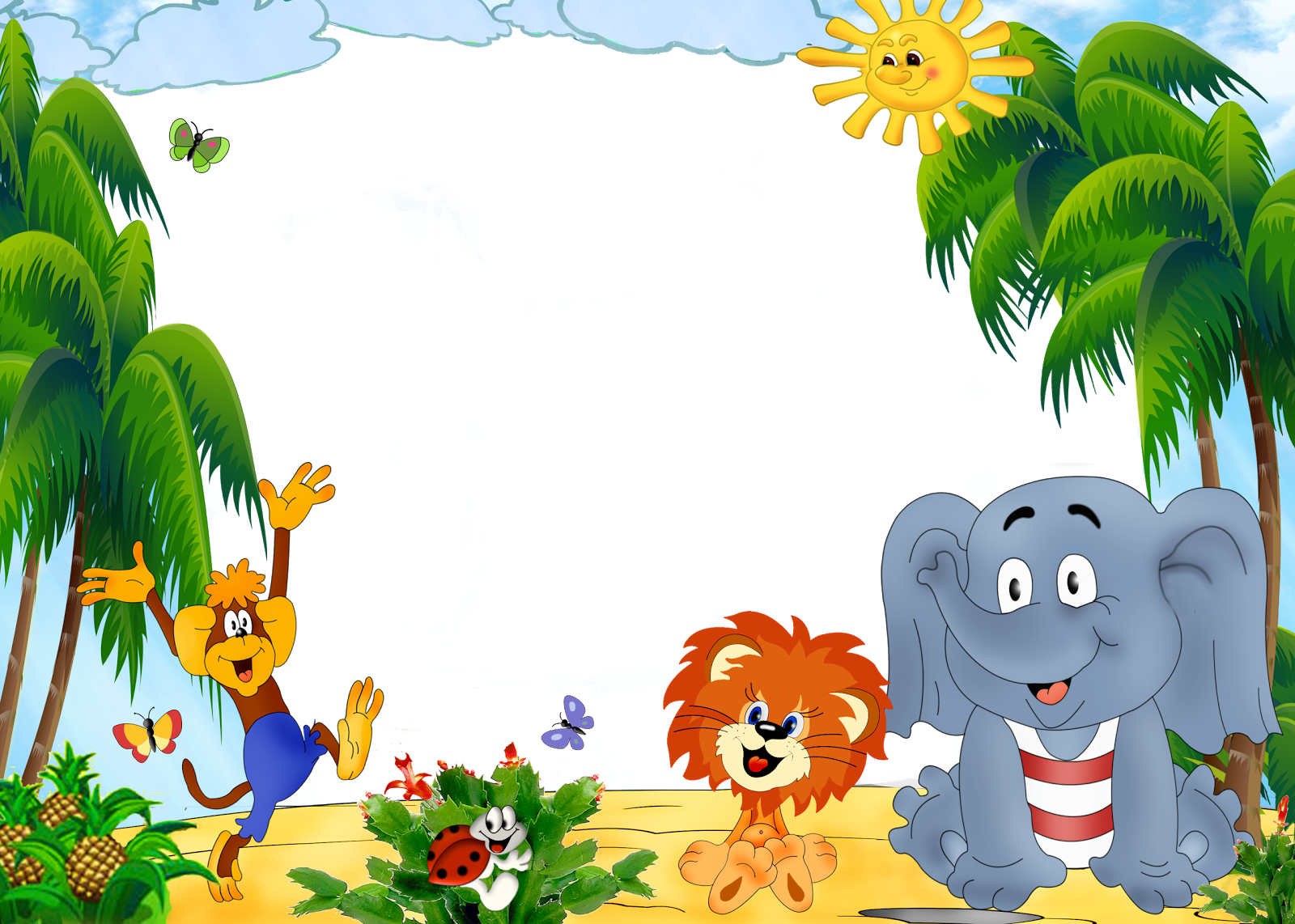 Củng cố - Dặn dò